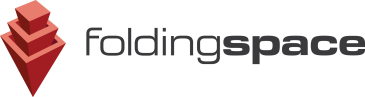 THE NORTHERN, YORKSHIRE AND HUMBERSIDE NHS DIRECTORS OF INFORMATICS FORUM
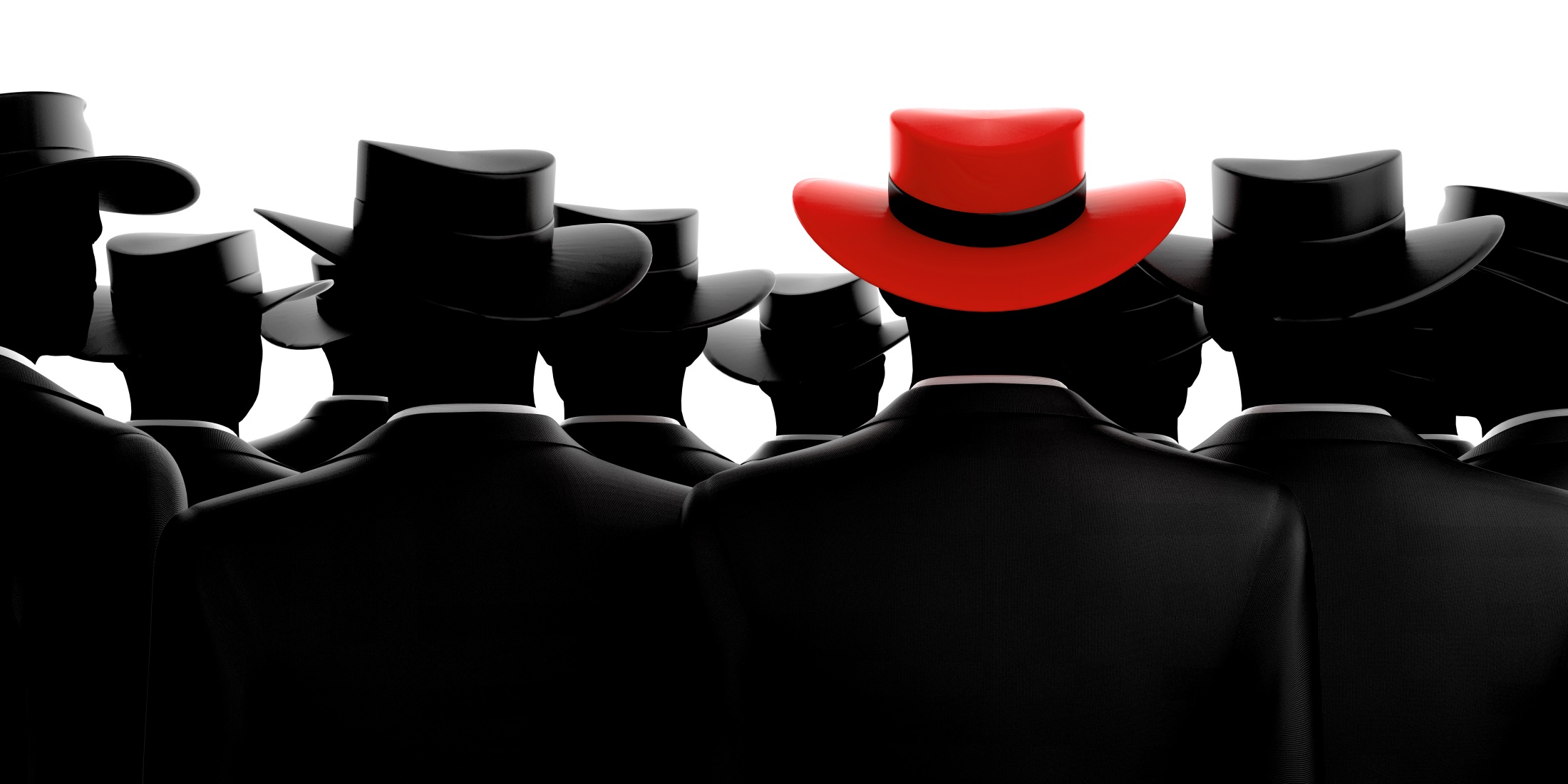 www.foldingspace.co.uk
Folding SpaceNot all IT companies are the same . .
Folding Space develops extraordinary software and delivers exceptional service. We partner with our customers to ensure fitness for purpose. And we believe in offering better than affordable solutions. Not all IT companies are the same. Some of us make the difference.

We are trusted by blue-chip customers & partners to deliver innovative 'value for money' software solutions using complex, sensitive data in a secure and safe manner

Founded in 1999 and based in the historic Jewellery Quarter in the City of Birmingham, Folding Space has significant IT experience with Central Government, Higher & Further Education, Local Government, the NHS and Parliamentary Institutions as well as wider commercial and industrial expertise.
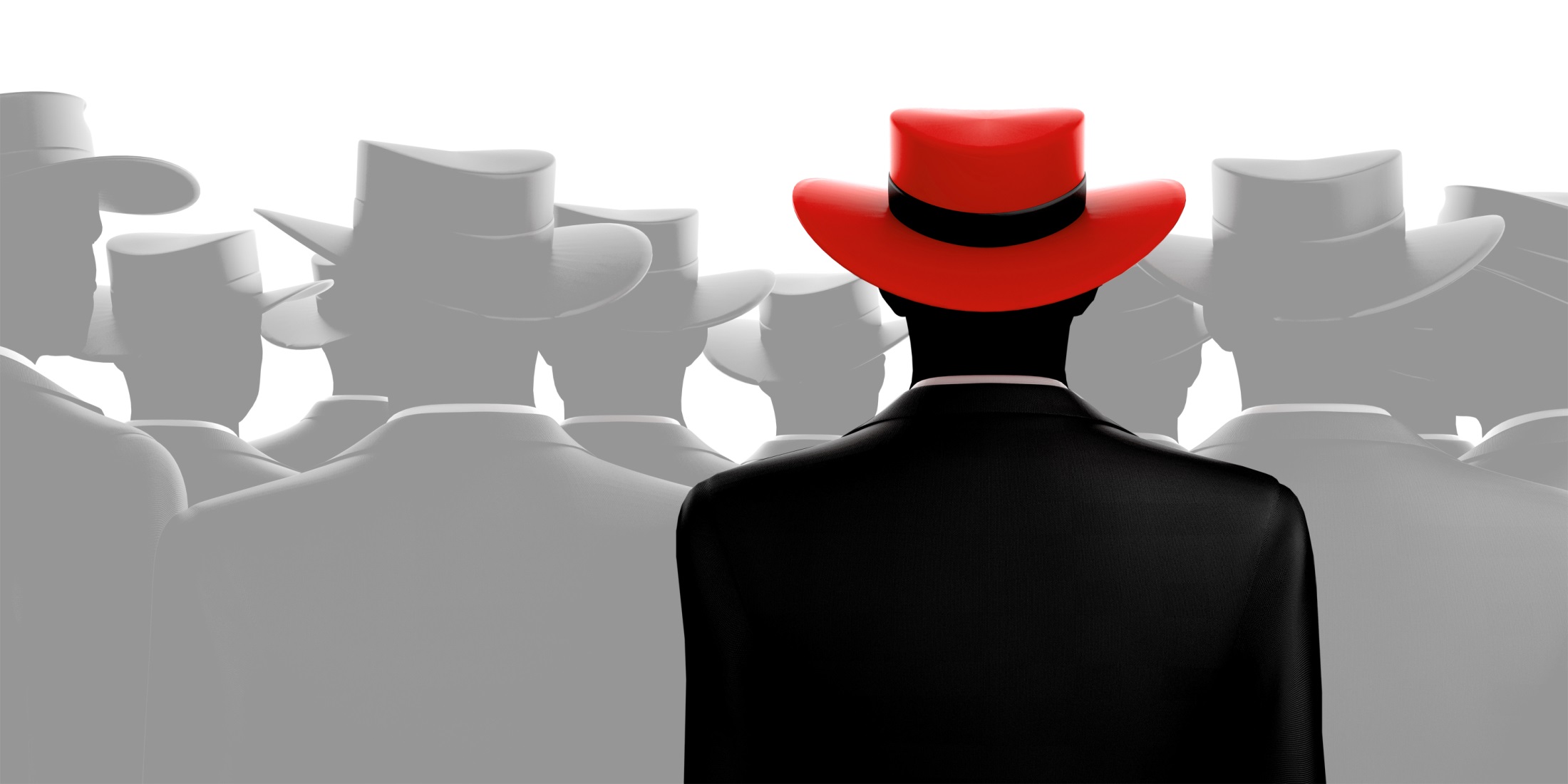 Healthcare & NHS Customers
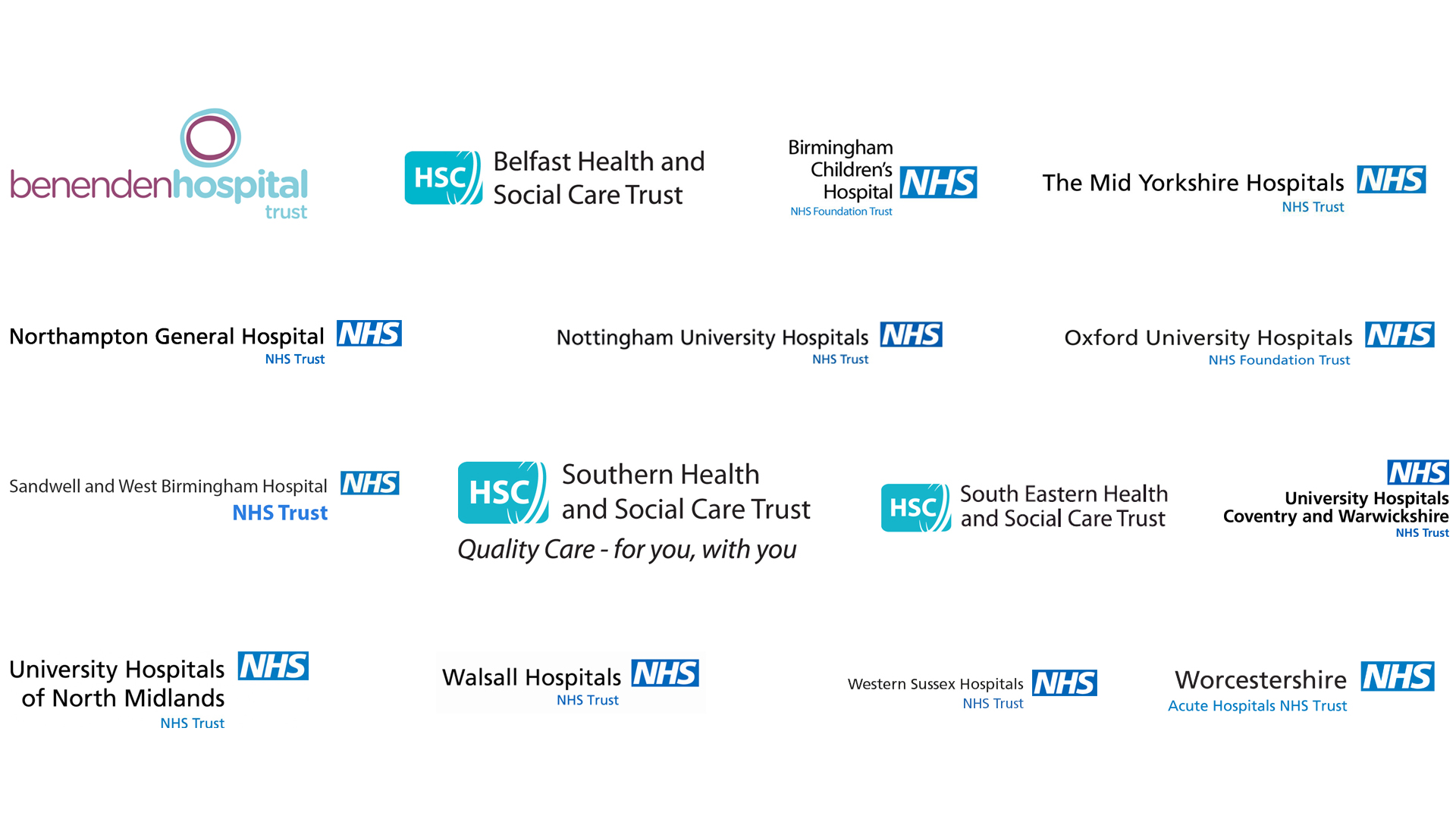 Research & DevelopmentCreating new software technologies from investigation and innovation
R&D is at the heart of the Folding Space endeavour. And over the years, our R&D has led to the software technology platforms cited including industry breakthroughs such as the Single Unified View (SUV) and the metadata-driven document management architecture (a world first).
 
Our historic commitment to very advanced R&D continues today, particularly in the field of Content Analytics. In partnership with Aston University, we are the lead in a breakthrough R&D project entitled 'CAT' for Content Analytics Toolset which has been generously grant funded by Innovate UK (prev. Technology Strategy Board) and which Folding Space also support through the PhD Prize scheme with Aston University.
 
The CAT project seeks to analyse the contents (unstructured data) of large corpuses of documents and documentary records to generate semantically relevant content topics and themes within context. And it combines expertise in machine learning, statistical modelling & text mining, probabilistic mathematics & natural language processing, data exploration, cognitive design, document management & paper digitisation, and new approaches to very advanced OCR with programmatic metadata capture & extraction as well as automated data & document redaction.
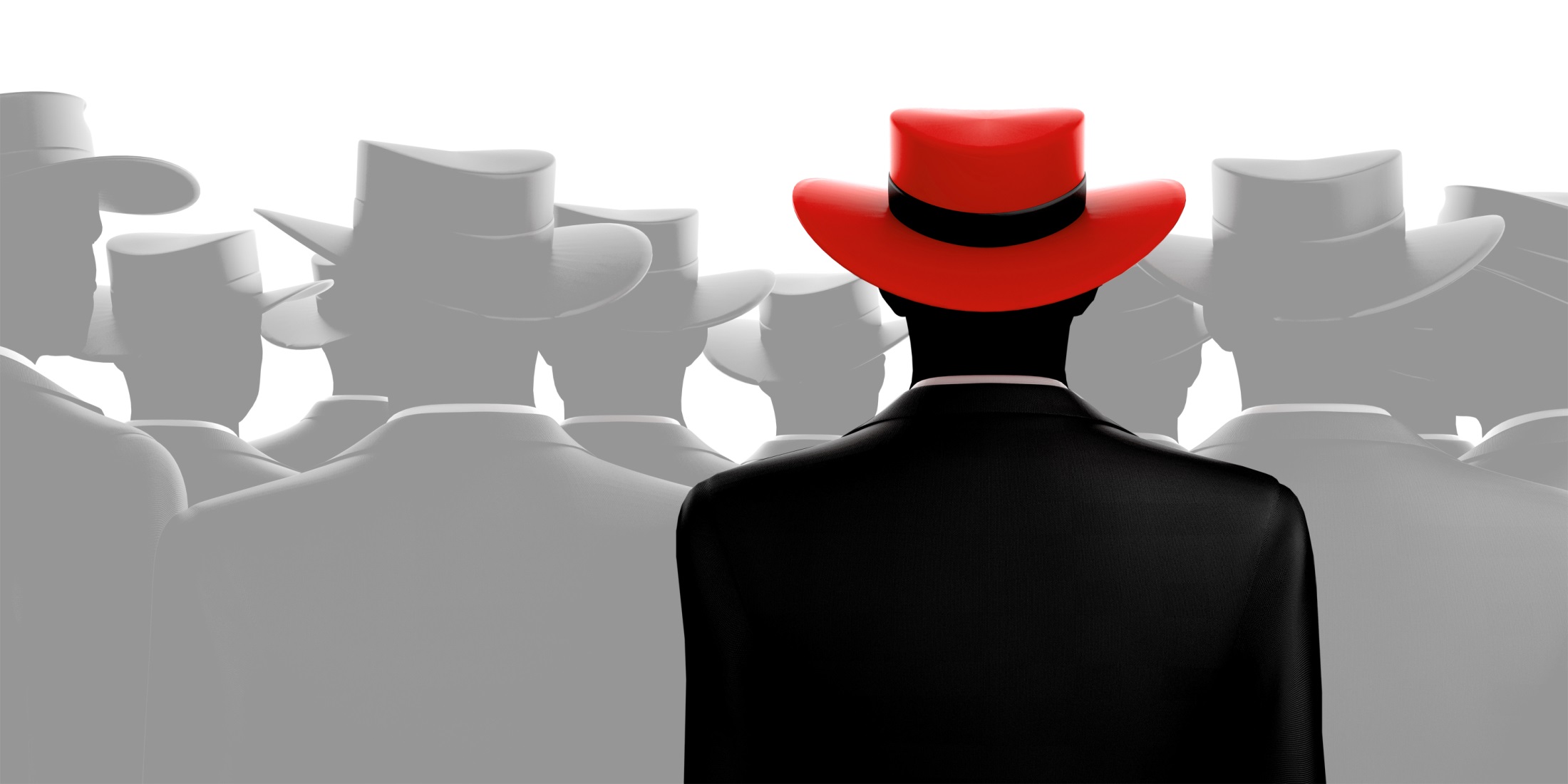 Folding SpaceAutomated Redaction Manager (ARM)
Folding Space Automated Redaction Manager (ARM) is the most advanced, productive & affordable software solution that is proven in practice. With ARM you can automatically find, view and delete sensitive content within documents whatever their volume or format. 

ARM enables legal, security and privacy compliance by safely automating the redaction, review and publication process with secure auditing and storage of redacted and unredacted documents. ARM provides the automated means to process unstructured data relevant for redaction which may be hidden in paperwork, digital documents, files and records, metadata & free text – irrespective of location, format or storage - and automatically redact single or multiple terms simultaneously. 

From dealing with individual documents (irrespective of how many pages) to addressing multiple batches or millions of files, ARM automates the whole process of tedious and costly redaction.
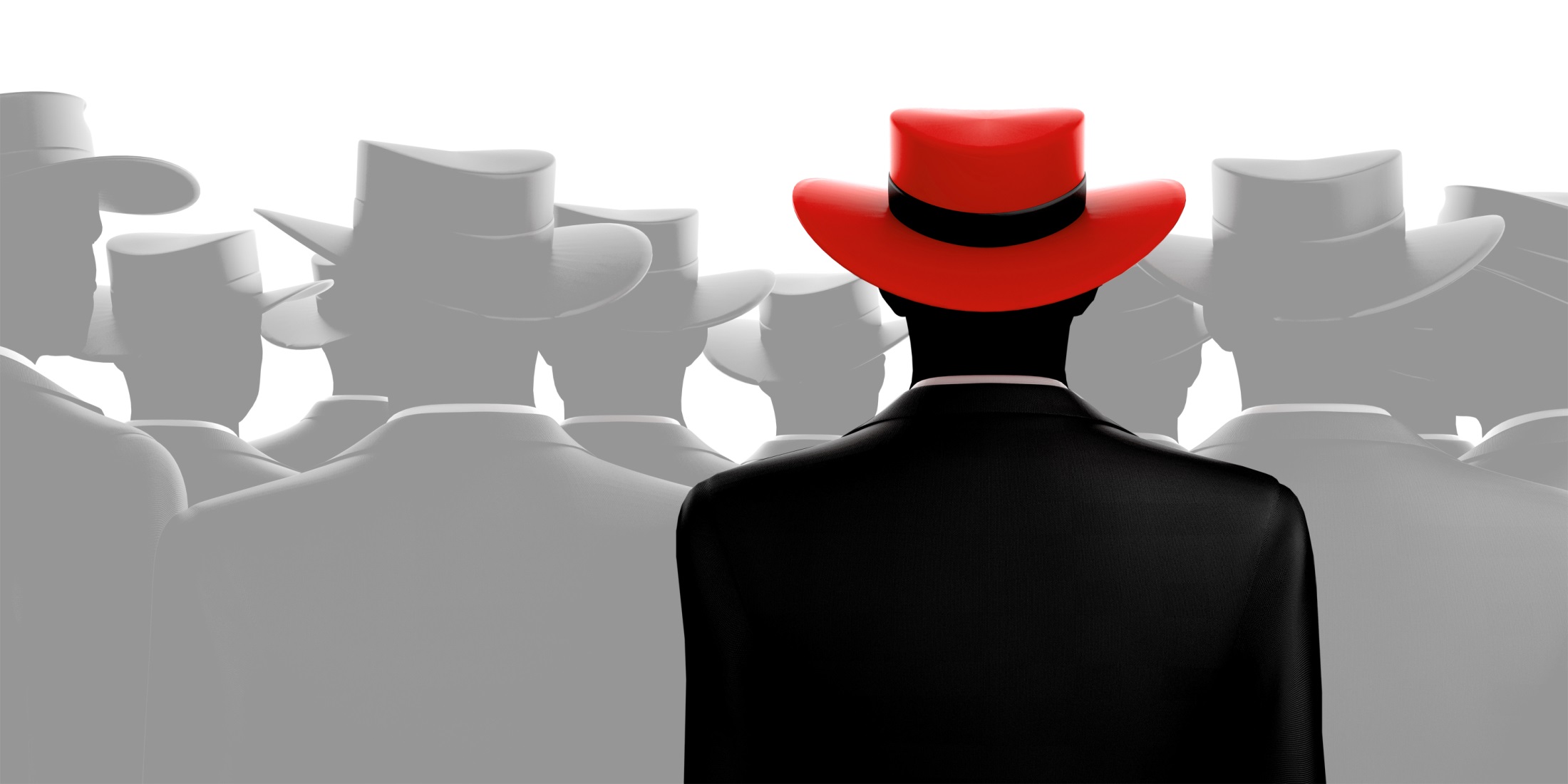 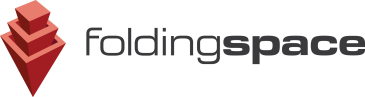 Link to the abridged version of the demo:
https://vimeo.com/605661682/eaf692cee3
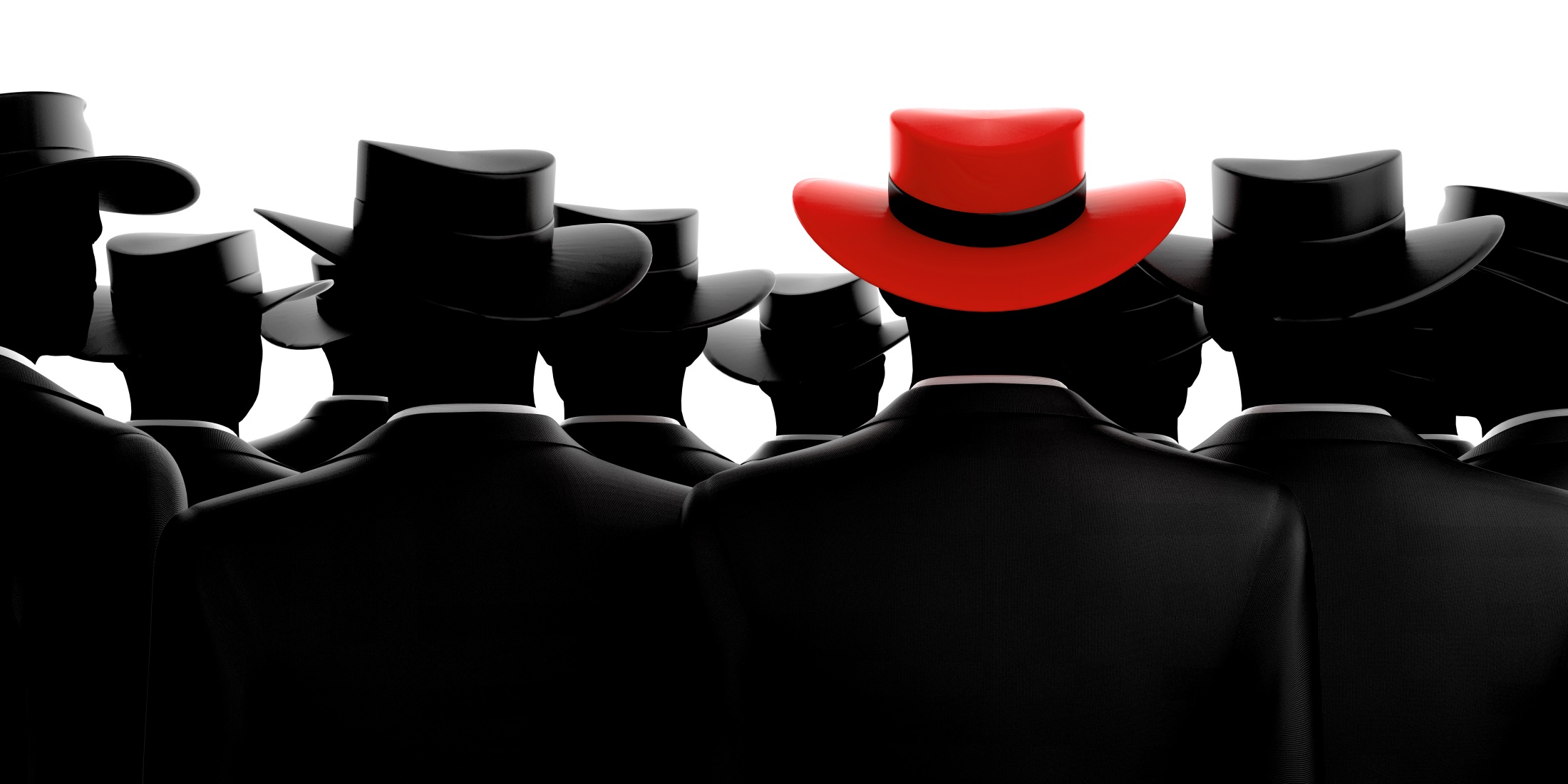 www.foldingspace.co.uk
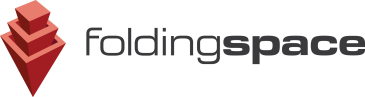 For further information or to undertake a full demo please contact:
Chris Massey
chris.massey@foldingspace.co.uk 
0121 236 8979
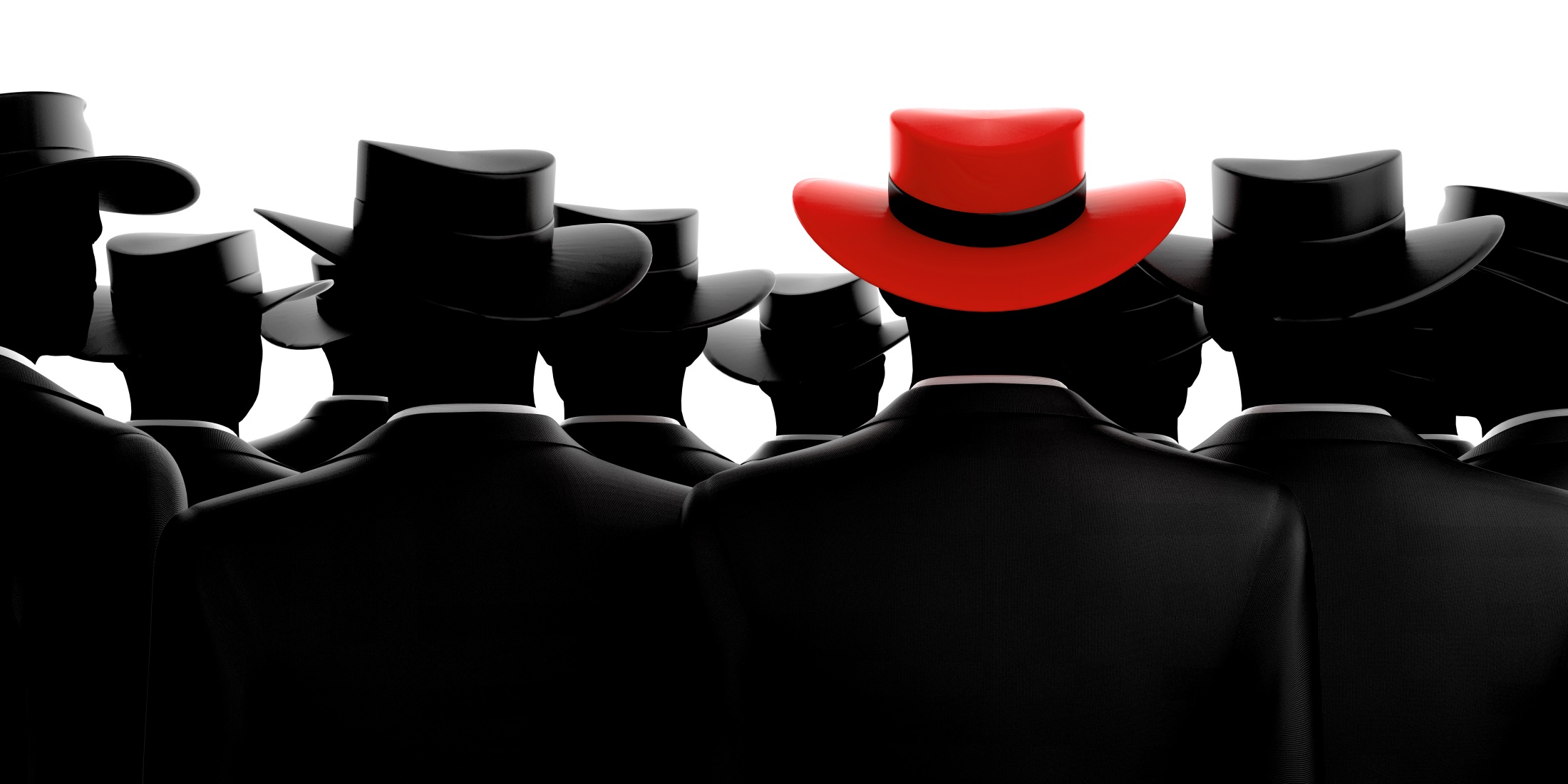 www.foldingspace.co.uk